Choose one of the sketches that you like best, and begin to iterate: draw it again and again, until you've come up with something that you  really like.
This is still supposed to be only a rough sketch! It isn't necessary to produce finsihed art, and it's fine to stay in black and white — or use color. Whatever you prefer.
ITERATE YOUR IDEA
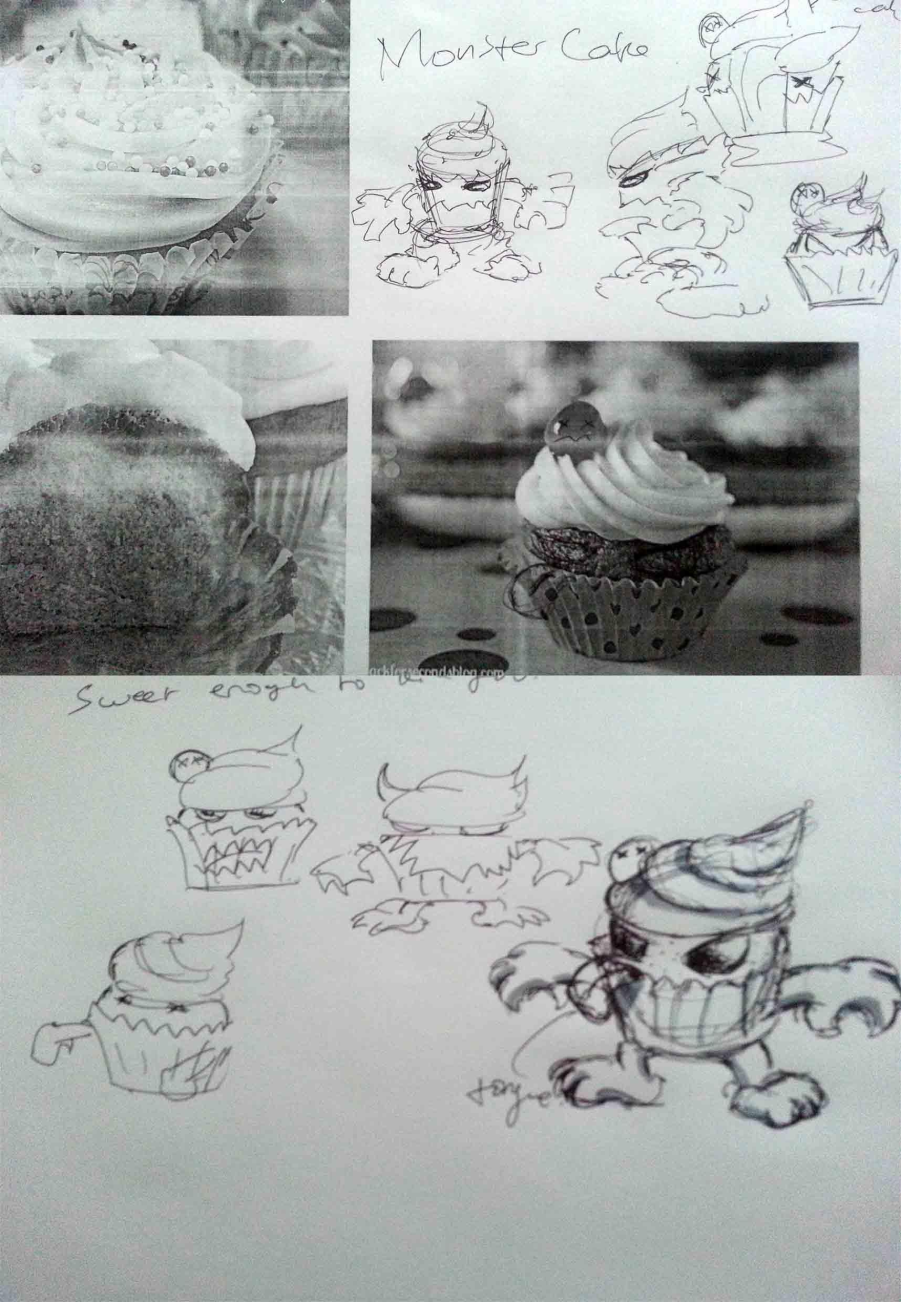 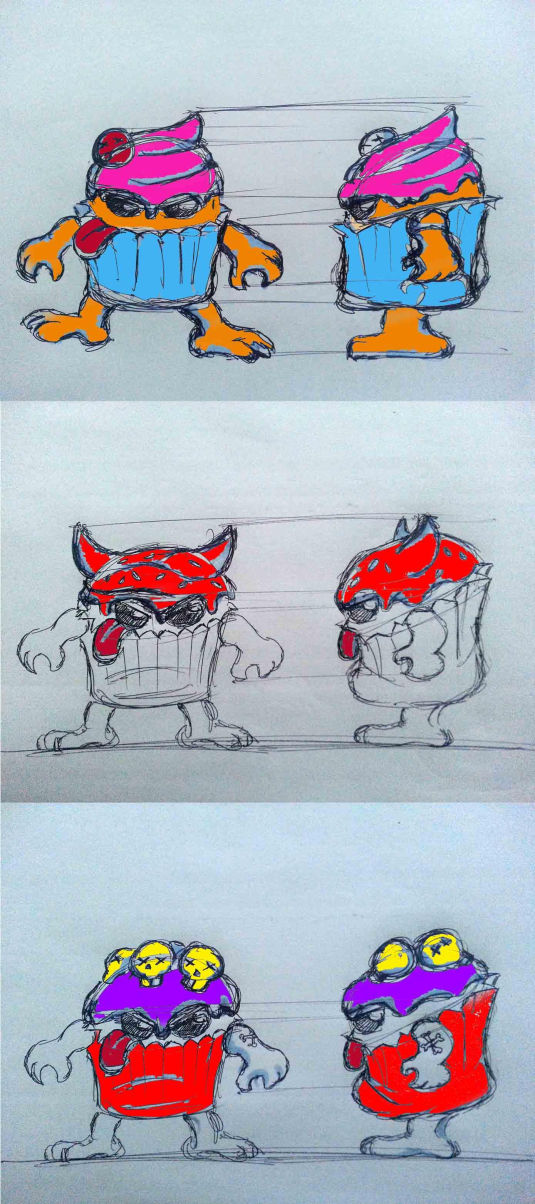 Choose one of your sketches and finalize it by creating a control drawing "presentation", with multiple angles, in black and white.
Draw your toy from all sides — top, bottom, left and right.  Don't forget to do the same thing with accessories.  Mark parts that will articulate, come on and off, or move.
FINALIZE SKETCH